使人得福的思念
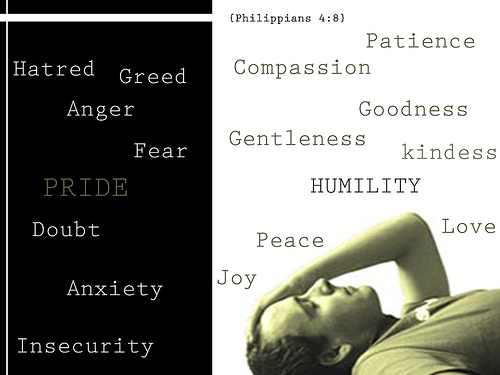 腓 4:4-9  
你們要靠主常常喜樂。我再說，你們要喜樂。  (5)  當叫眾人知道你們謙讓的心。主已經近了。  (6)  應當一無掛慮，只要凡事藉著禱告、祈求，和感謝，將你們所要的告訴神。  (7)  神所賜、出人意外的平安必在基督耶穌裡保守你們的心懷意念。
(8)  弟兄們，我還有未盡的話：凡是真實的、可敬的、公義的、清潔的、可愛的、有美名的，若有什麼德行，若有什麼稱讚，這些事你們都要思念。  (9)  你們在我身上所學習的，所領受的，所聽見的，所看見的，這些事你們都要去行，賜平安的神就必與你們同在。
思念主而得喜樂
(4:4) 你們要靠主常常喜樂。
我再說，你們要喜樂。
思念主而得喜樂
思念主的臨近而得謙讓的心
(5)  當叫眾人知道你們謙讓的心。主已經近了。
思念主而得喜樂
思念主的臨近而得謙讓的心
思今主的美善而得安心
    (6)  應當一無掛慮，只要凡事藉著禱告、祈求，和感謝，將你們所要的告訴神。  (7)  神所賜、出人意外的平安必在基督耶穌裡保守你們的心懷意念。
思念主而得喜樂
思念主的臨近而得謙讓的心
思今主的美善而得安心
得福的思念
    (8)  弟兄們，我還有未盡的話：凡是真實的、可敬的、公義的、清潔的、可愛的、有美名的，若有什麼德行，若有什麼稱讚，這些事你們都要思念。
思念主而得喜樂
思念主的臨近而得謙讓的心
思今主的美善而得安心
得福的思念
    (8)  弟兄們，我還有未盡的話：凡是真實的、可敬的、公義的、清潔的、可愛的、有美名的，若有什麼德行，若有什麼稱讚，這些事你們都要思念。
思念主而得喜樂
思念主的臨近而得謙讓的心
思今主的美善而得安心
得福的思念
    (8)  弟兄們，我還有未盡的話：凡是真實的、可敬的、公義的、清潔的、可愛的、有美名的，若有什麼德行，若有什麼稱讚，這些事你們都要思念。
思念主而得喜樂
思念主的臨近而得謙讓的心
思今主的美善而得安心
得福的思念
    (8)  弟兄們，我還有未盡的話：凡是真實的、可敬的、公義的、清潔的、可愛的、有美名的，若有什麼德行，若有什麼稱讚，這些事你們都要思念。
思念主而得喜樂
思念主的臨近而得謙讓的心
思今主的美善而得安心
得福的思念
    (8)  弟兄們，我還有未盡的話：凡是真實的、可敬的、公義的、清潔的、可愛的、有美名的，若有什麼德行，若有什麼稱讚，這些事你們都要思念。
思念主而得喜樂
思念主的臨近而得謙讓的心
思今主的美善而得安心
得福的思念
    (8)  弟兄們，我還有未盡的話：凡是真實的、可敬的、公義的、清潔的、可愛的、有美名的，若有什麼德行，若有什麼稱讚，這些事你們都要思念。
思念主而得喜樂
思念主的臨近而得謙讓的心
思今主的美善而得安心
得福的思念
    (8)  弟兄們，我還有未盡的話：凡是真實的、可敬的、公義的、清潔的、可愛的、有美名的，若有什麼德行，若有什麼稱讚，這些事你們都要思念。
結語
思念主而得喜樂
思念主的臨近而得謙讓的心
思今主的美善而得安心
得福的思念